муниципальное бюджетное образовательное
 учреждение дополнительного образования 
«Центр творчества Заводского района» города Кемерово
Использование игровых технологий, 
способствующих формированию национальной 
идентичности у младших школьников
 в Образцовом детском коллективе Кузбасса фольклорном ансамбле «Весёлые посиделки»
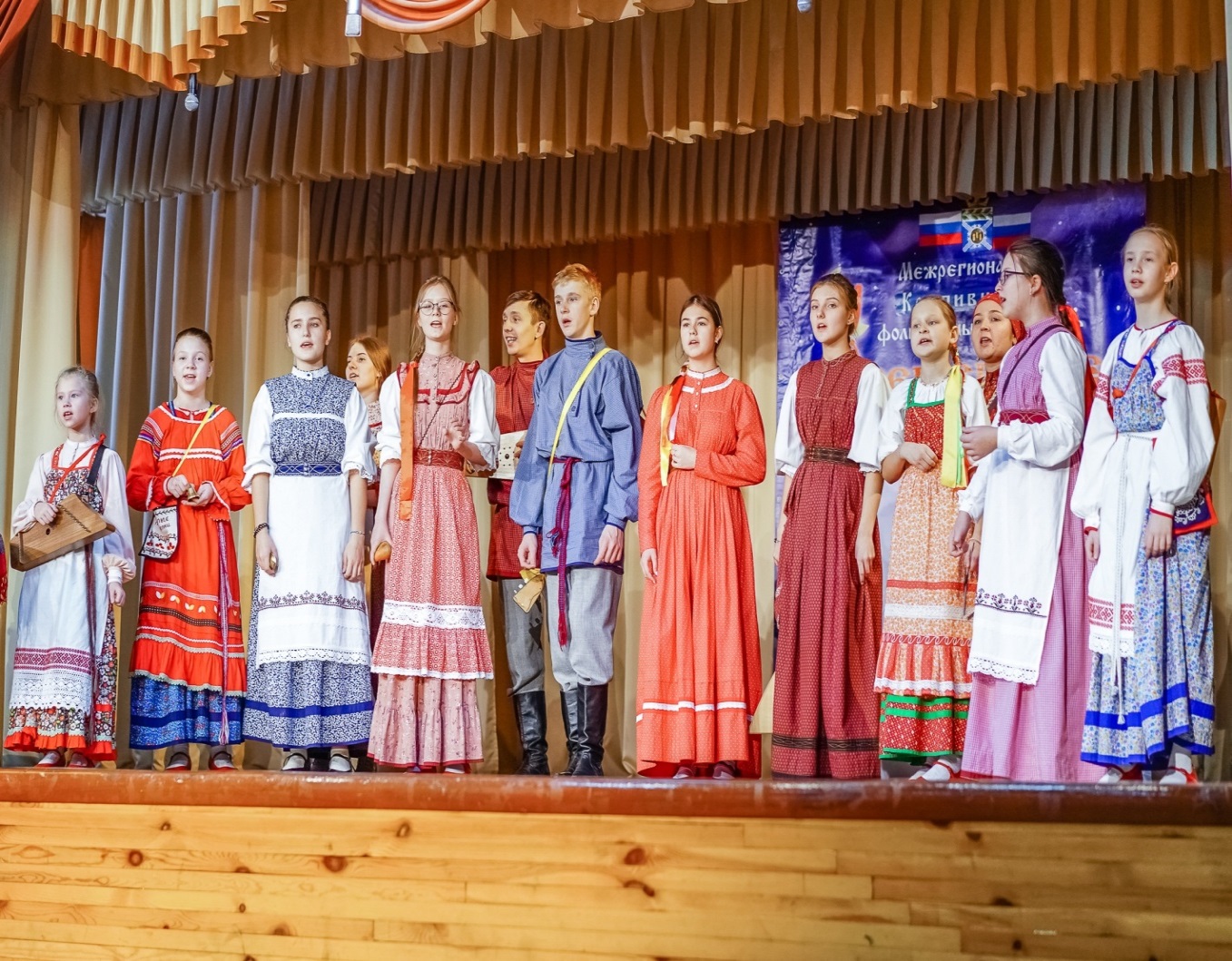 Автор-составитель: Синельникова А.С. 
педагог дополнительного образования
Основные направления деятельности 
Образцового детского коллектива Кузбасса 
фольклорного ансамбля «Веселые посиделки»
-народное пение;
-устное народное творчество;
-народные праздники;
-народные игры;
-инструменты фольклорной традиции
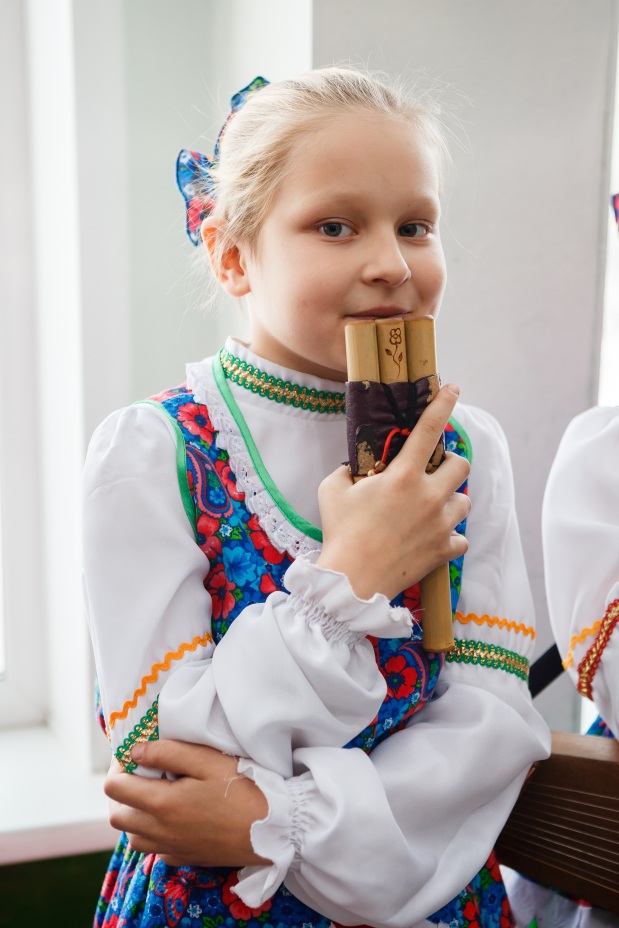 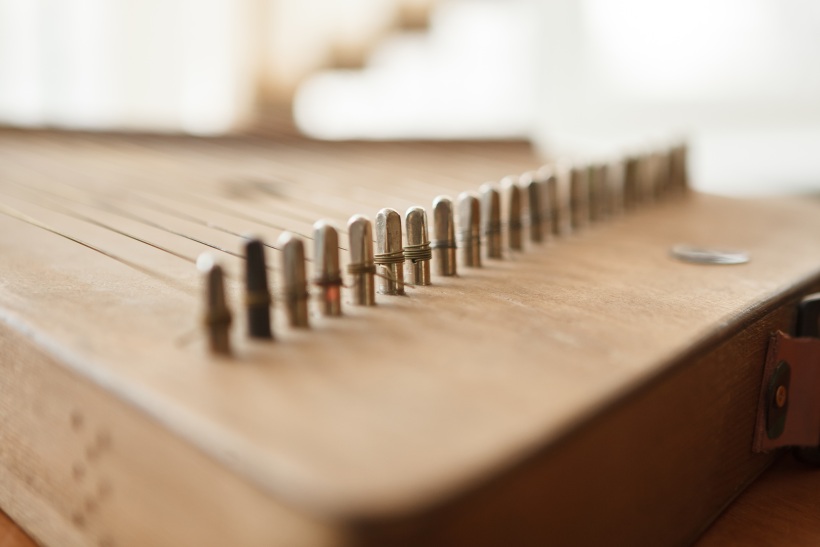 Образцовый детский коллектив Кузбасса 
фольклорный ансамбль «Веселые посиделки»
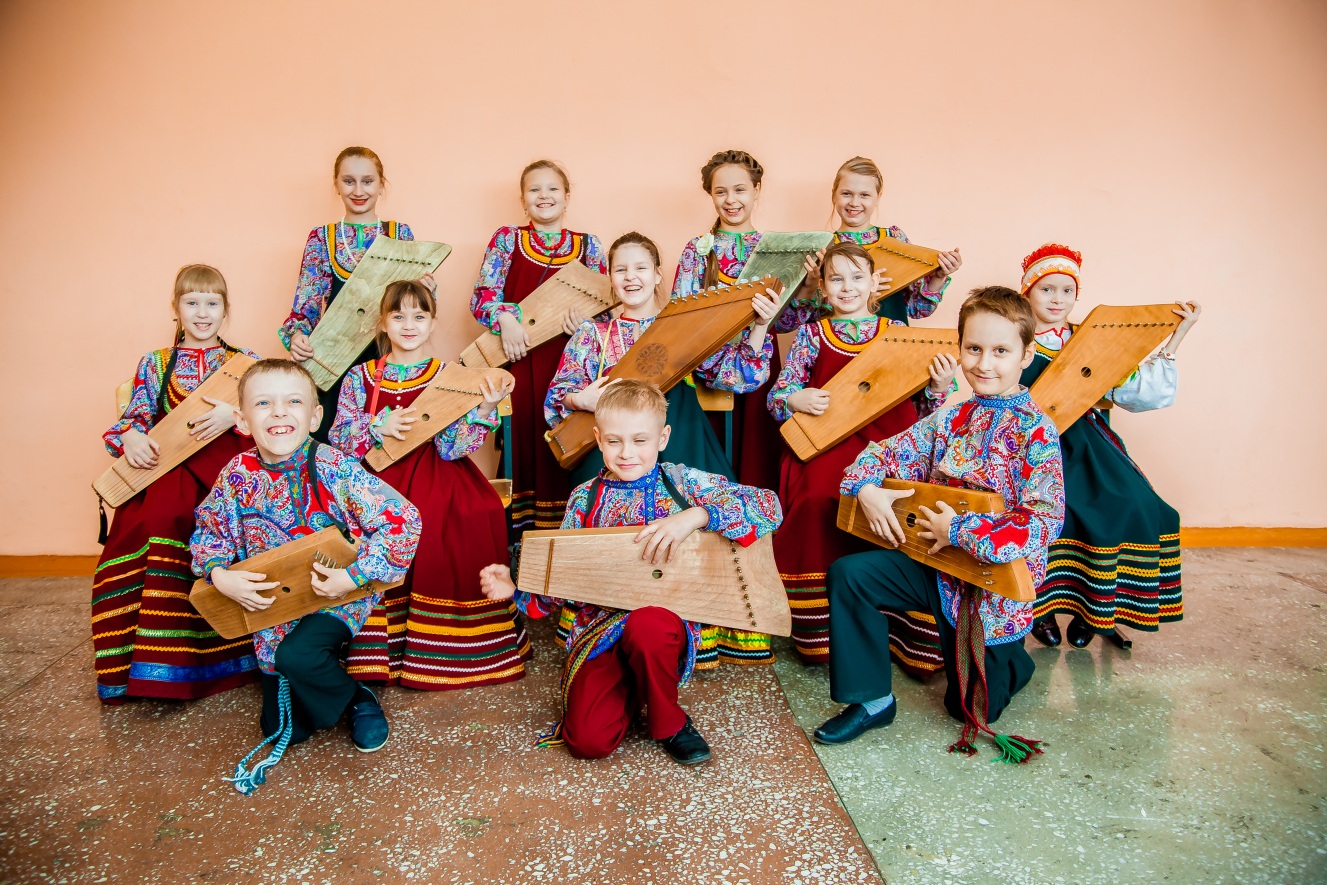 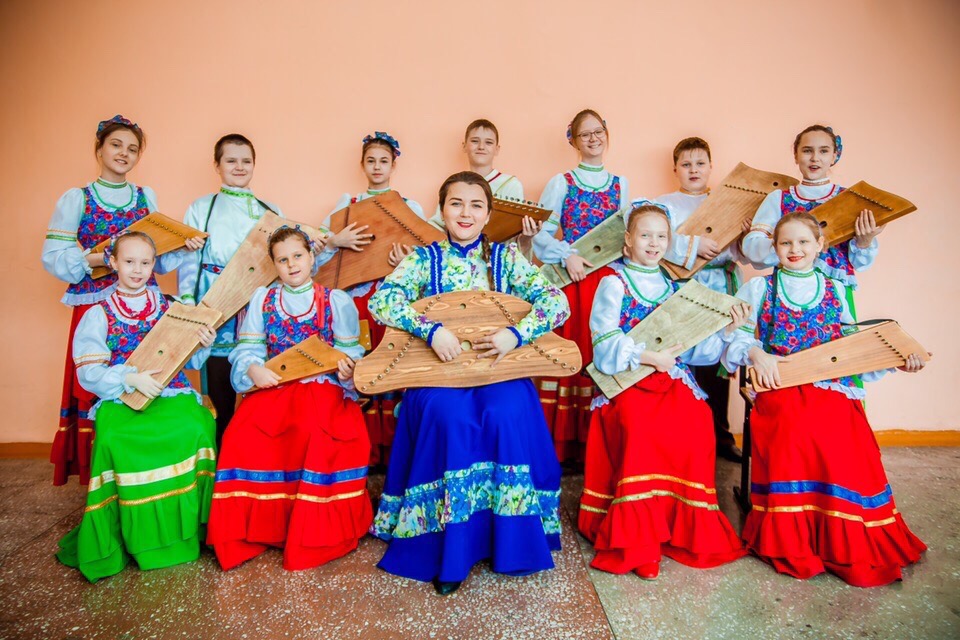 Обучение игре на гуслях
 с 2017 года
Игровые педагогические технологии -
технологии, в основу которых положена педагогическая игра как вид деятельности в условиях ситуаций, направленных на воссоздание и усвоение общественного опыта
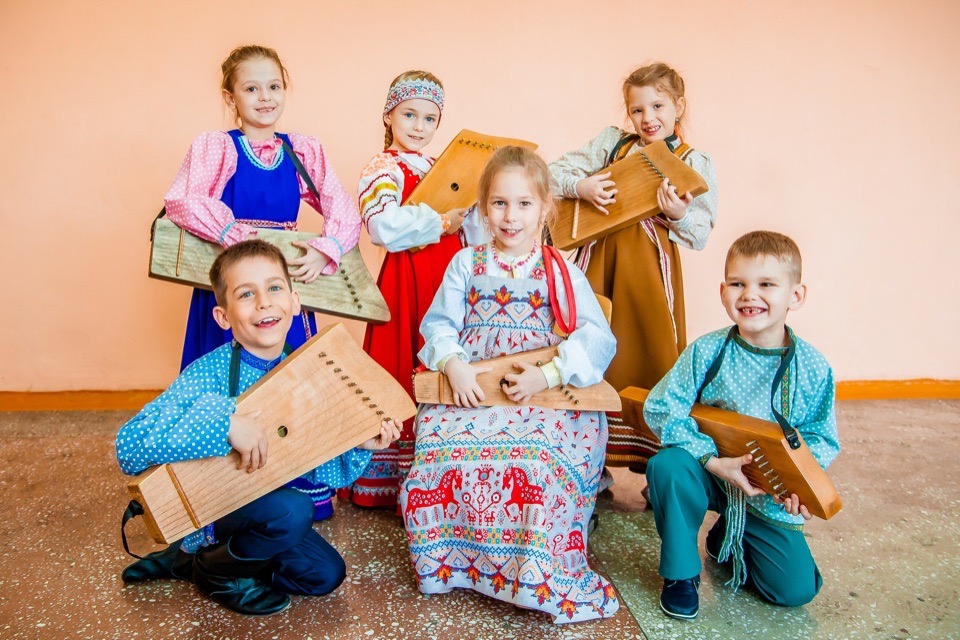 Структура игровой технологии
1.Цель обучения
2.Содержание обучения
3.Методы обучения
4.Средства педагогического взаимодействия
5.Формы организации обучения
6.Результаты деятельности
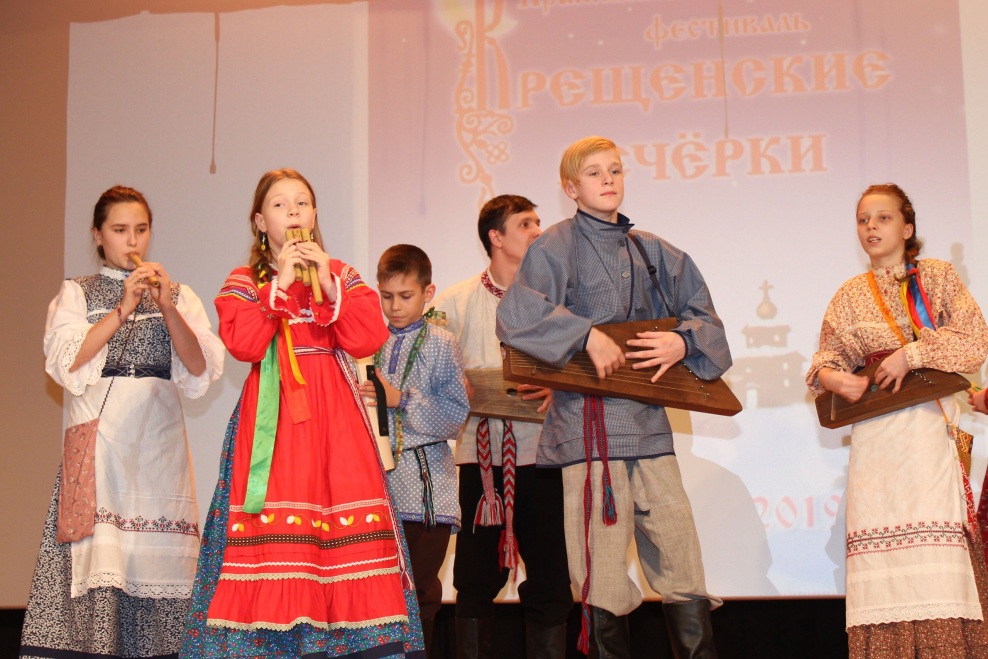 Цель – обучение детей младшего школьного возраста игре на гуслях
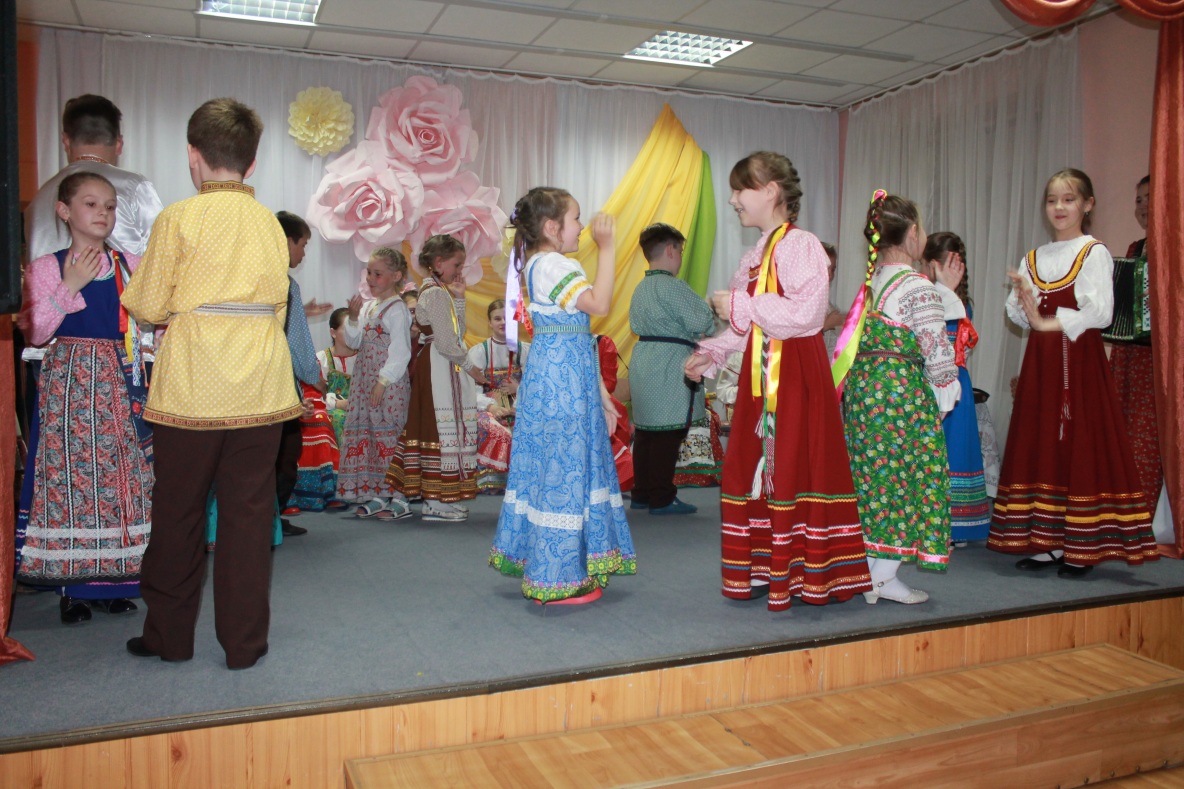 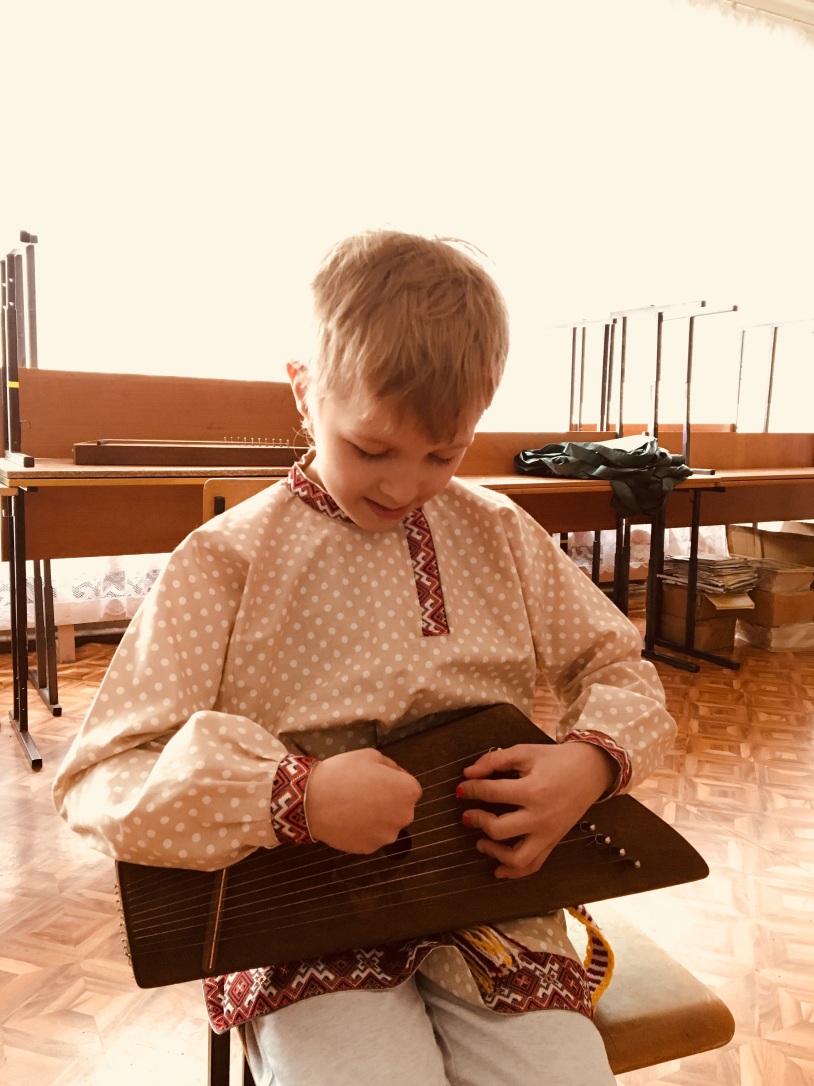 Содержание обучения
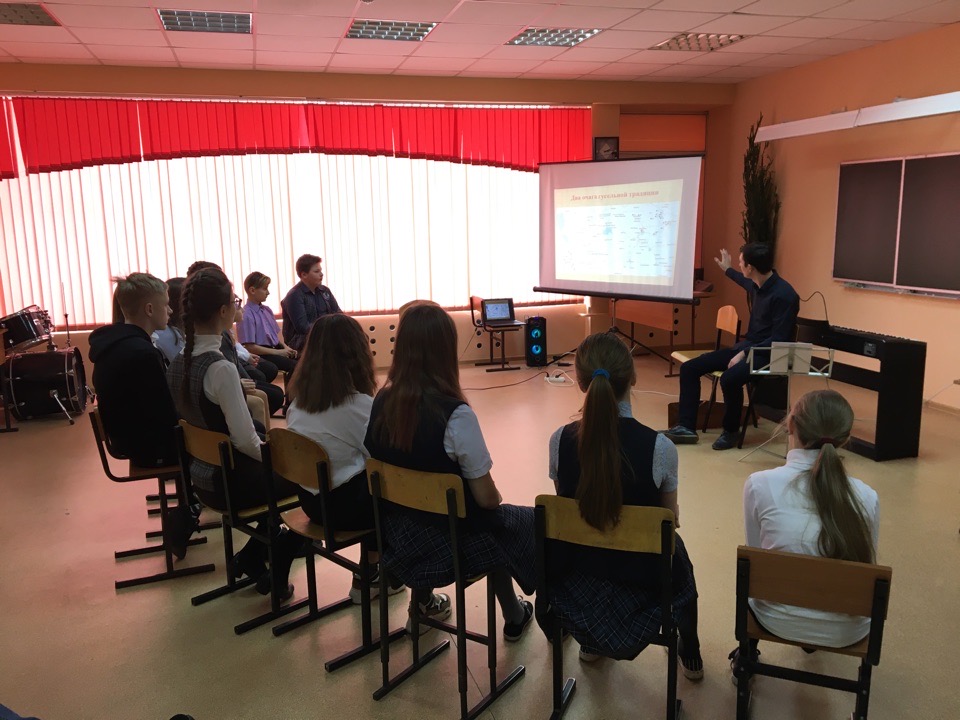 Практическая 
часть занятия
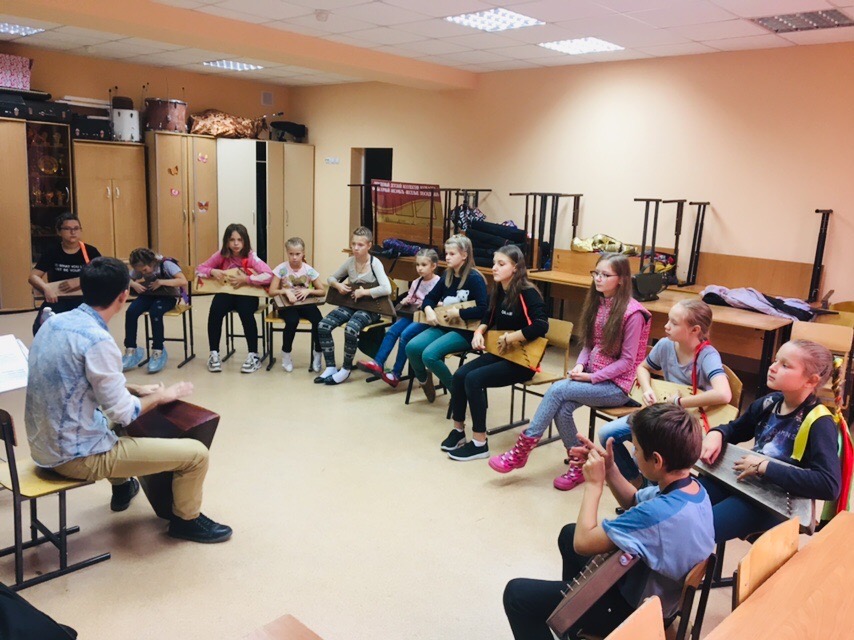 Теоретическая 
часть занятия
Методы обучения
Учебно-методическое пособие «Гусельки волшебные»
А. Соловьев, А. Синельникова
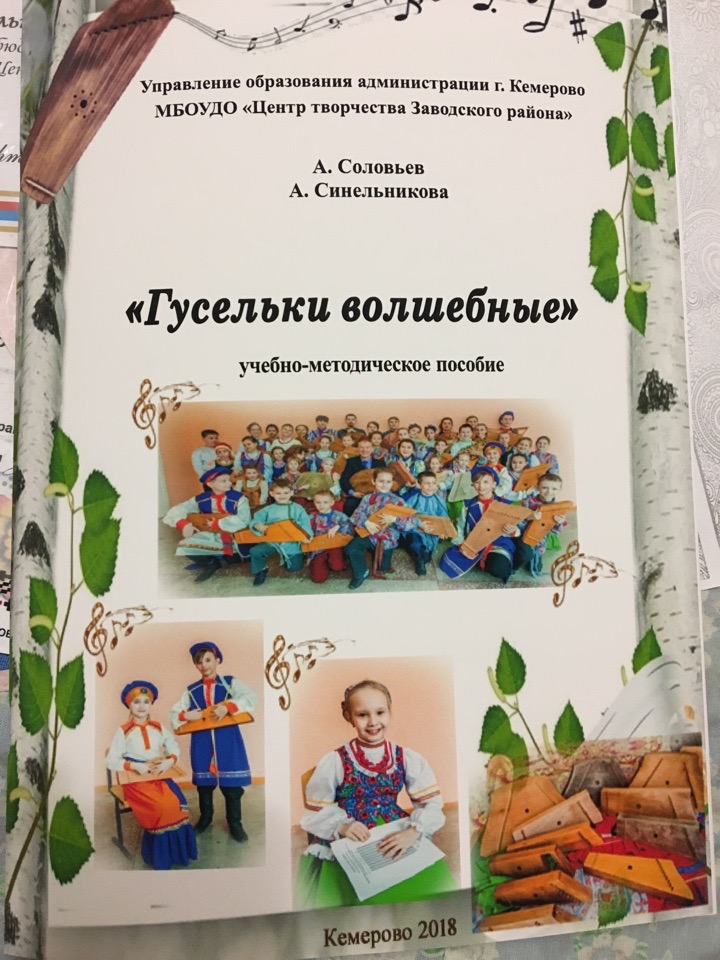 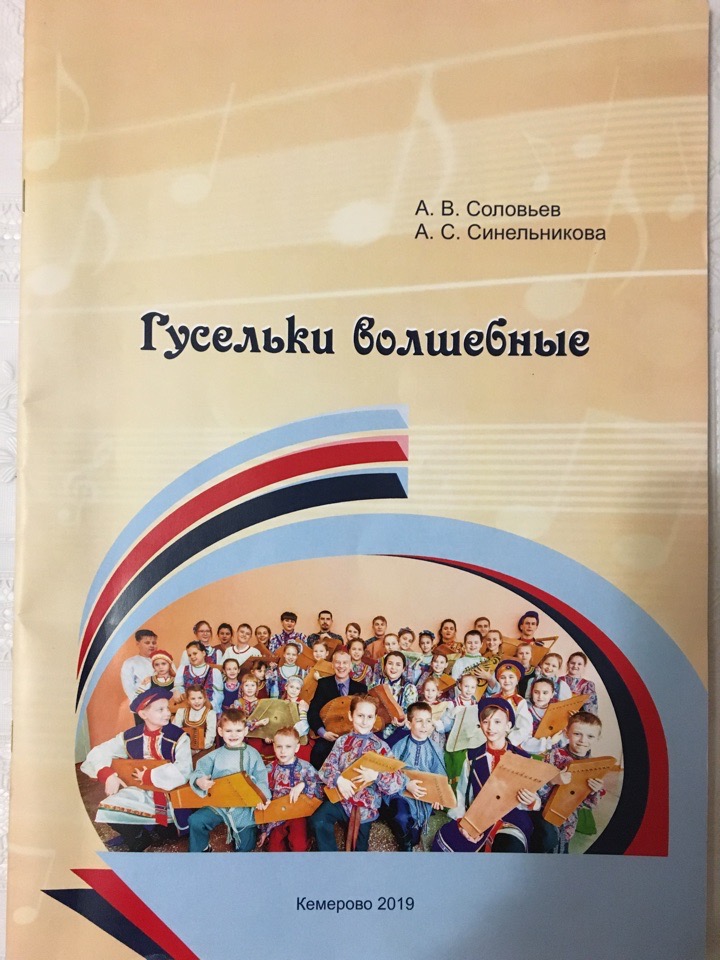 Методы обучения
Игра «Птички–синички» 
для изучения основных аккордов на гуслях
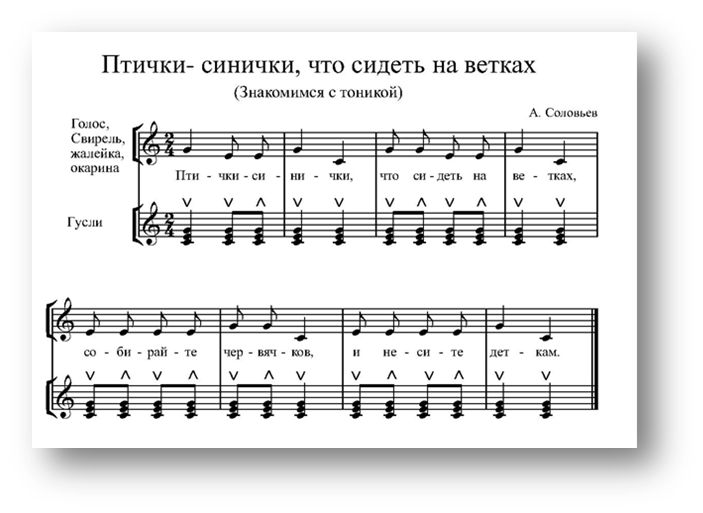 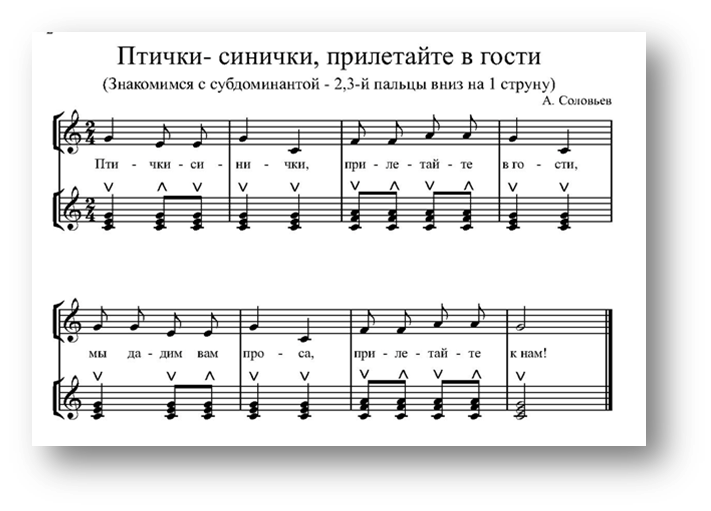 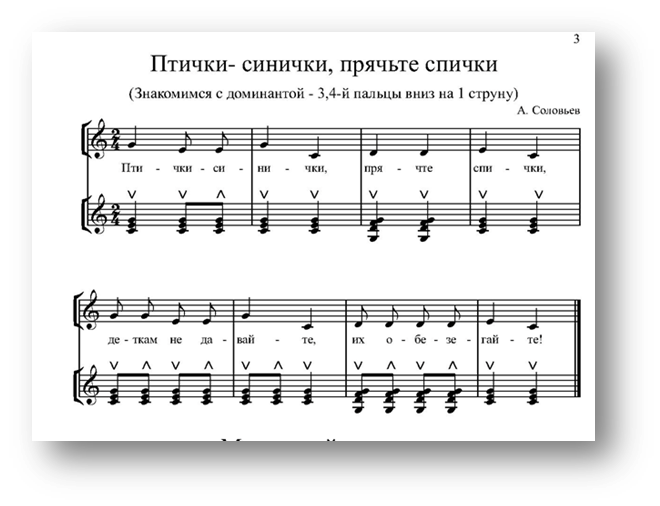 Методы обучения
Использование цветных наклеек – «подсказок»  
для активизации внимания учащихся
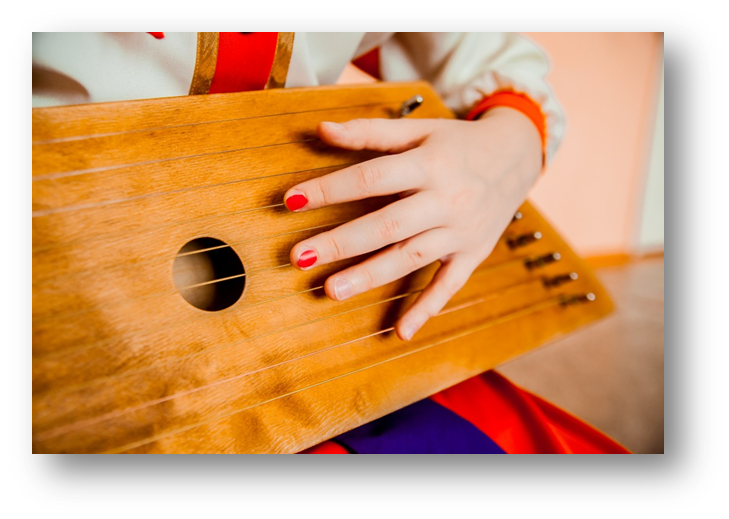 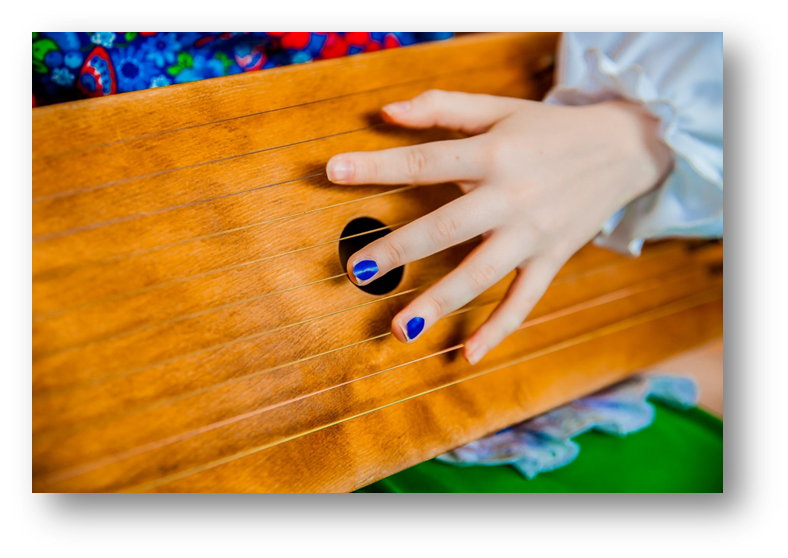 Средства педагогического обучения
Тренировка игровых движений без инструмента
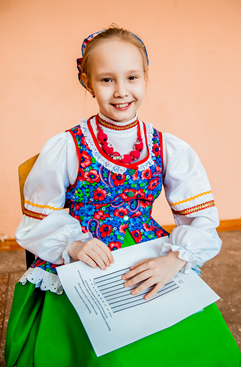 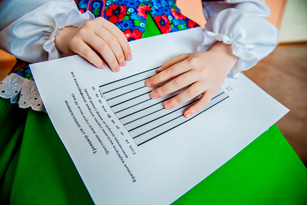 Формы организации обучения
Индивидуальная, парная, коллективная, групповая;
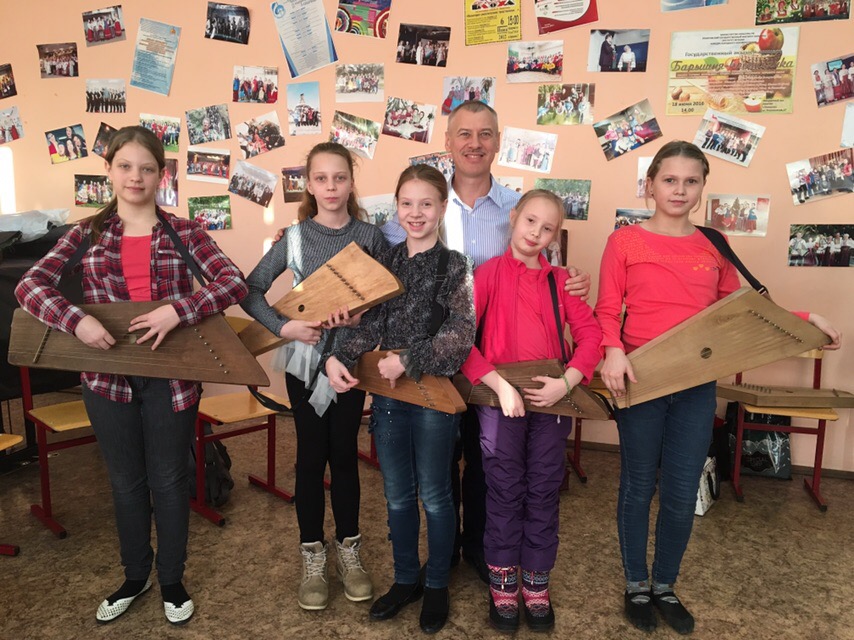 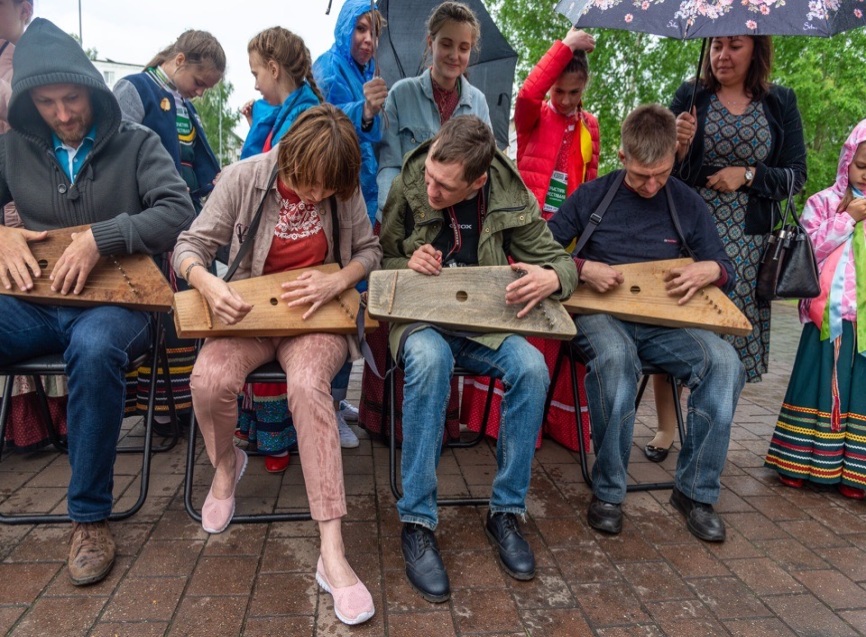 Посещение мастер-классов А.В. Соловьева
Проведение мастер-классов
Результаты деятельности
В результате применения игровых технологий у учащихся формируется интерес к истории русского народа и его культуре,  бережному отношению и сохранению народных традиций.
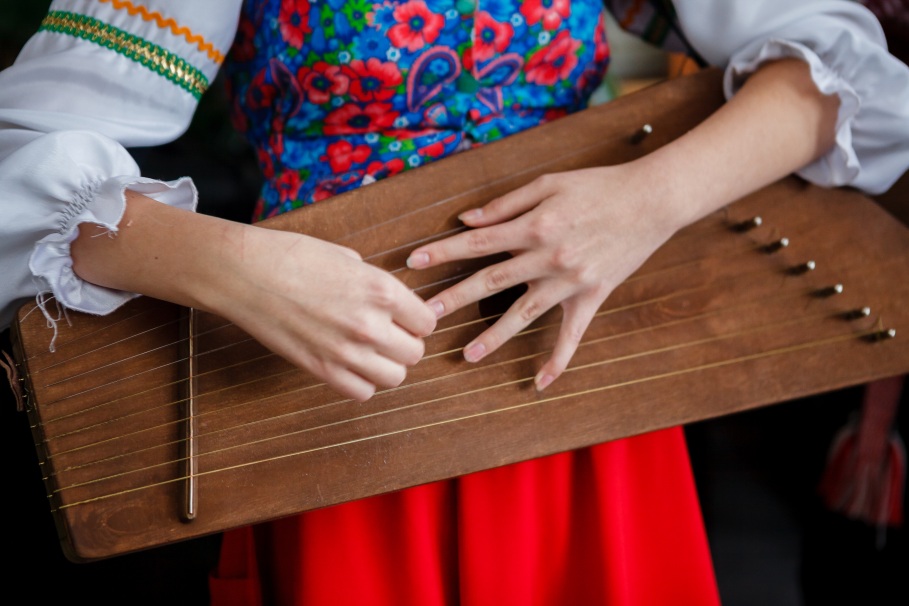 Результаты деятельности
родители
педагоги
учащиеся
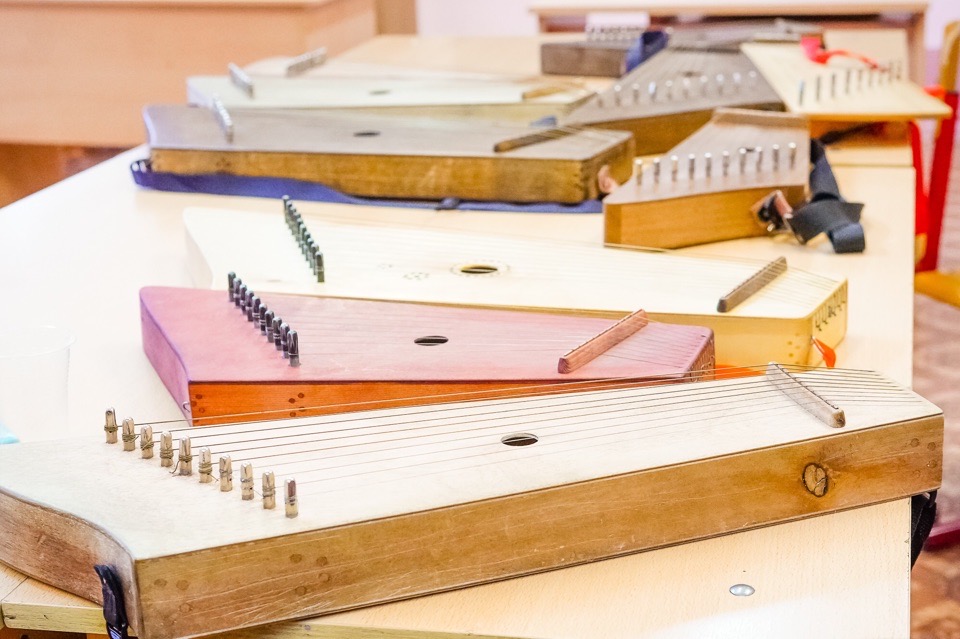 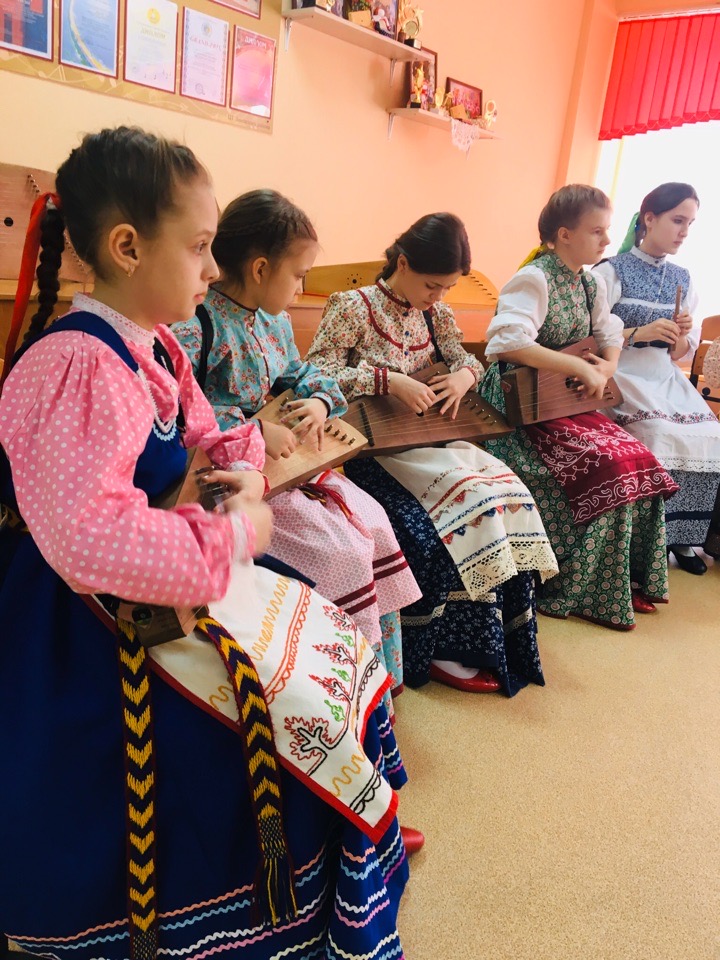 Результаты деятельности
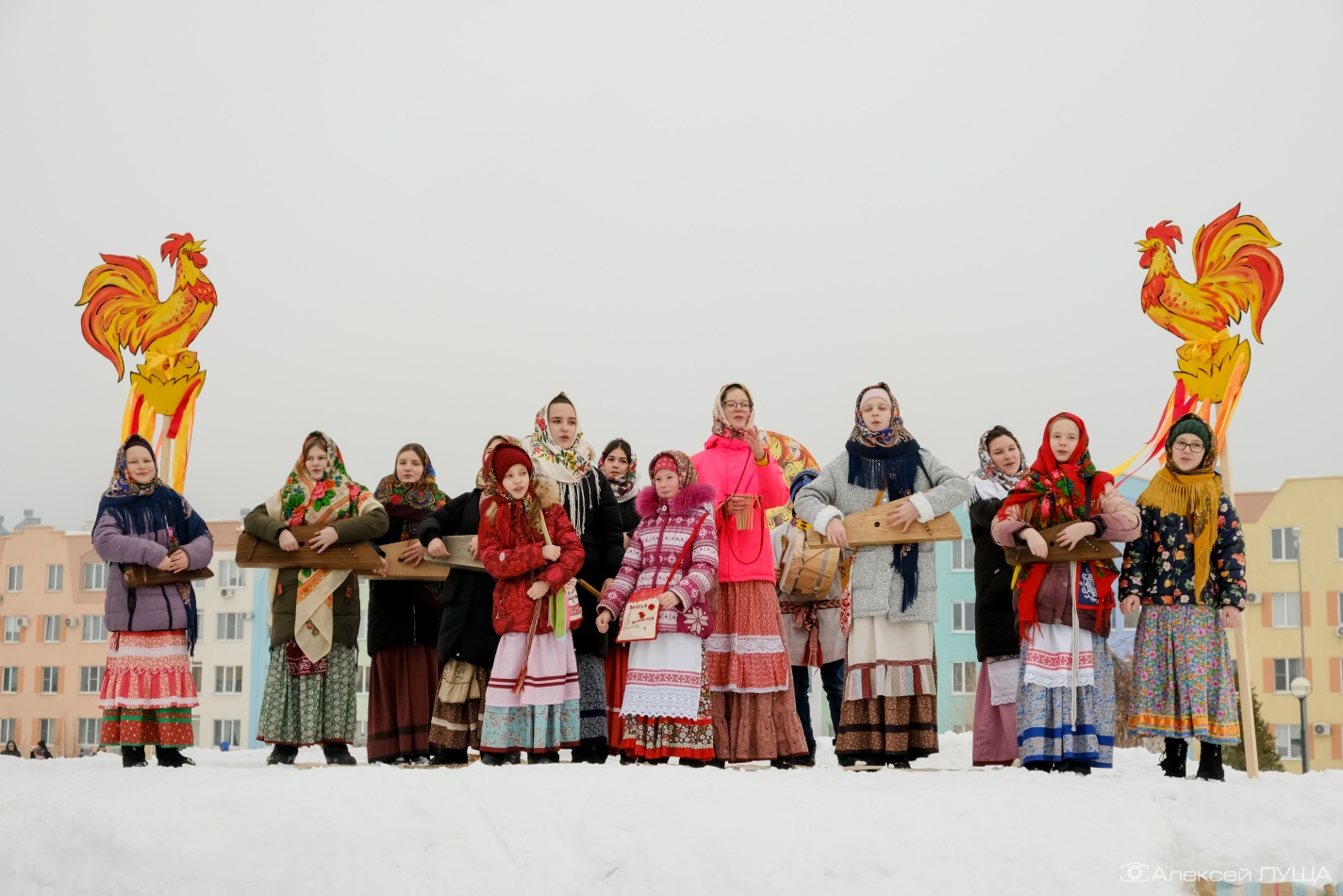 концерты
фестивали
конкурсы
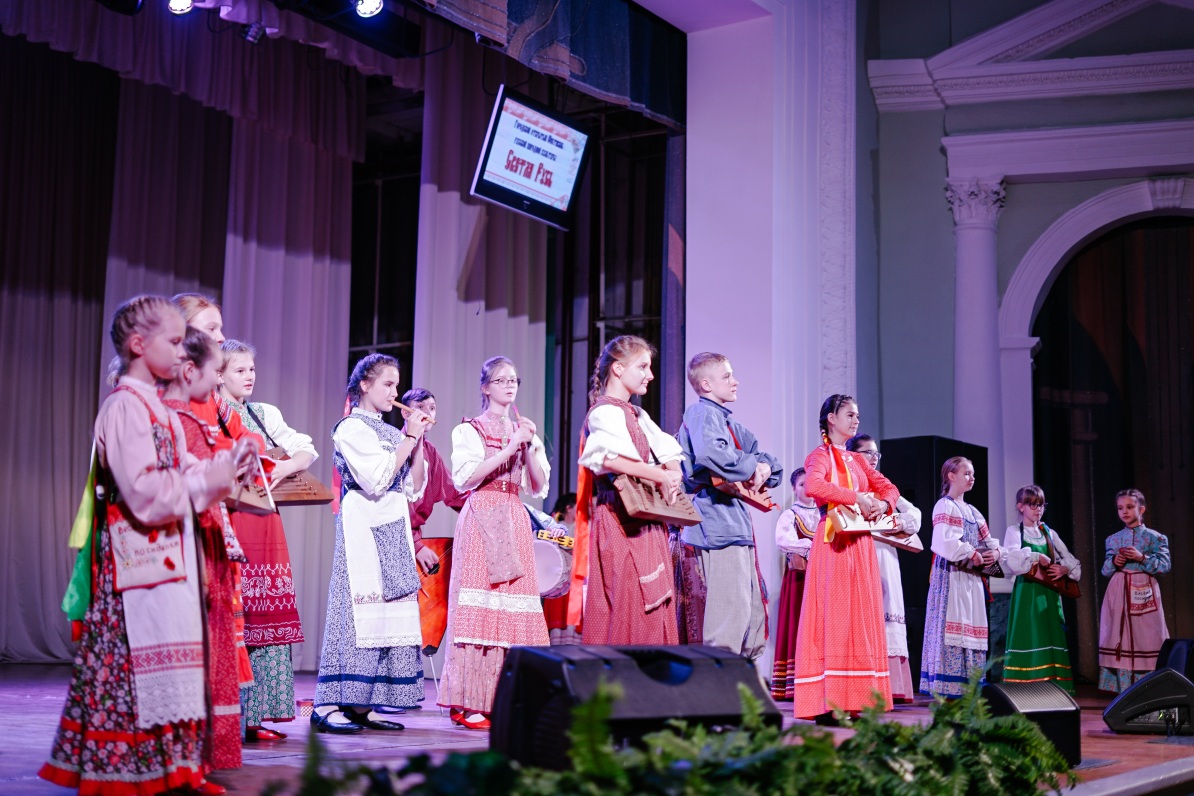